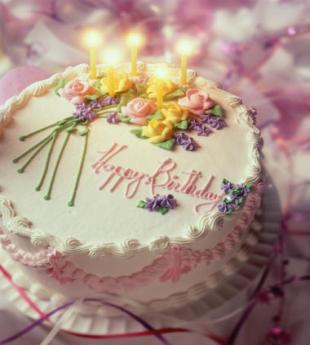 Оформление тортов и пирожных
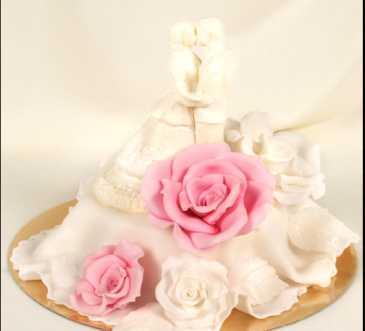 к теме: Сладкие блюда и десерт.
7 класс
Автор: Никитина Ольга Ивановна, учитель технологии МБУ СОШ № 48
г. Нижнеудинск Иркутской области.
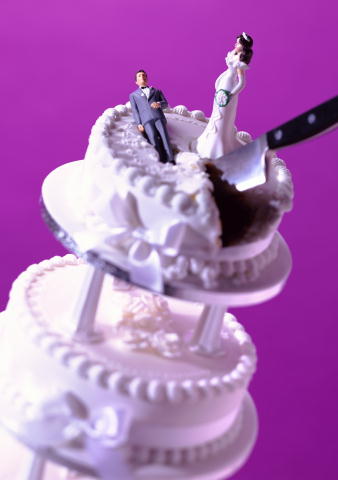 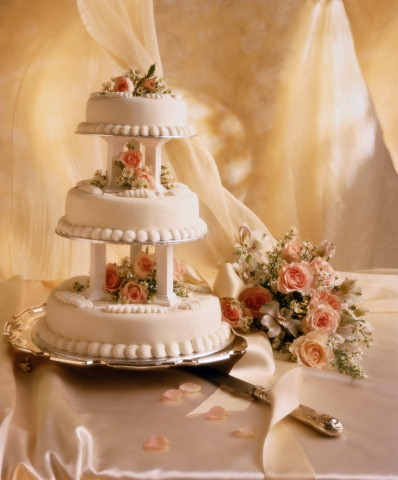 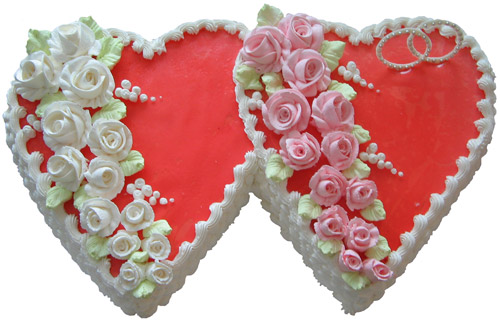 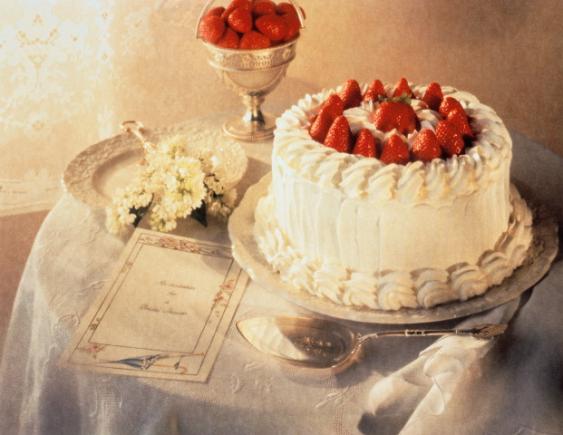 Приготовить любой торт  - дело далеко непростое, тем более в домашних условиях.
Италия и Франция с незапамятных времён славятся  своими тортами. 
В кондитеры принимали людей, умеющих хорошо рисовать, и учили их основам архитектуры, рисунка, лепки и черчения..
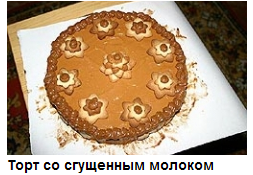 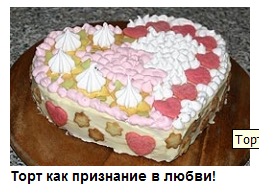 В магазинах большой выбор тортов, тортиков, пирожных, но мы всё же к праздникам стараемся испечь домашний торт или пирог. 
Для украшения используются различные продукты:
Ядра орехов, 
Ягоды и фрукты свежие или консервированные,
Варенье или джемы,
Желе, 
Тертый шоколад.
Для домашних тортов украшение должно быть нетрудоёмким и несложным.
Украшение должно быть изящным, с минимальным  использованием красителей.
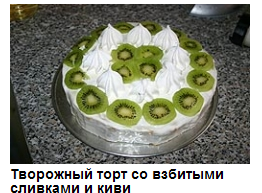 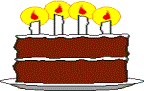 Простое оформление можно выполнить с помощью небольшого бумажного кулёчка  с отрезанным уголком нужного размера– корнетика.
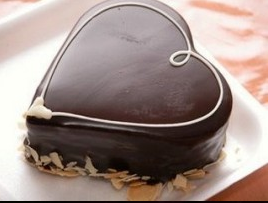 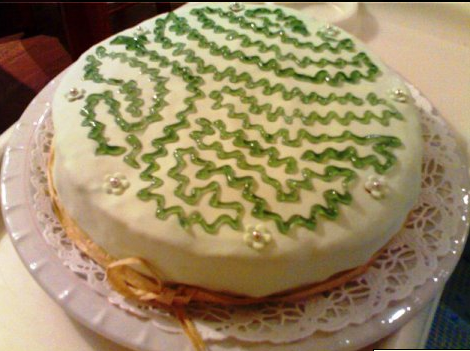 Варианты оформления.
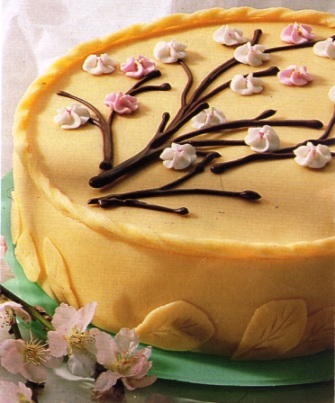 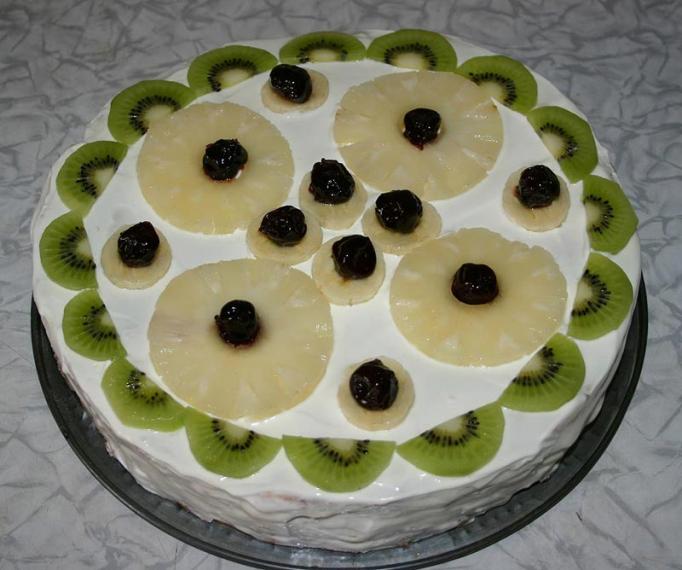 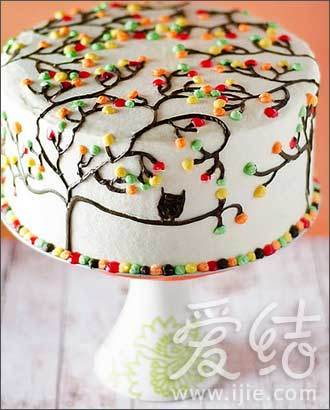 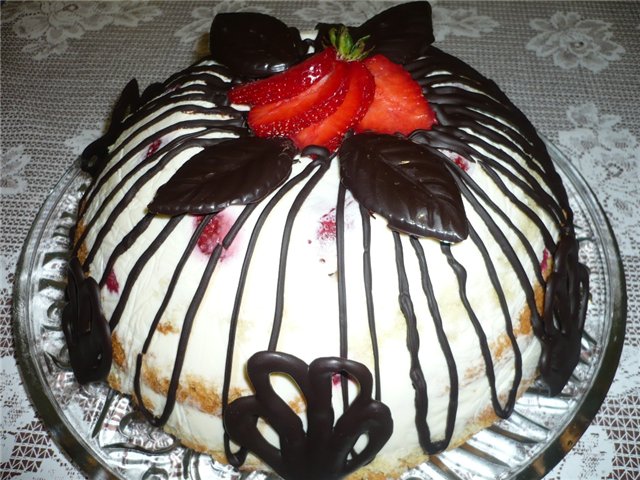 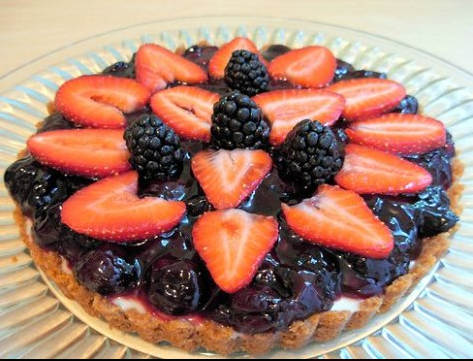 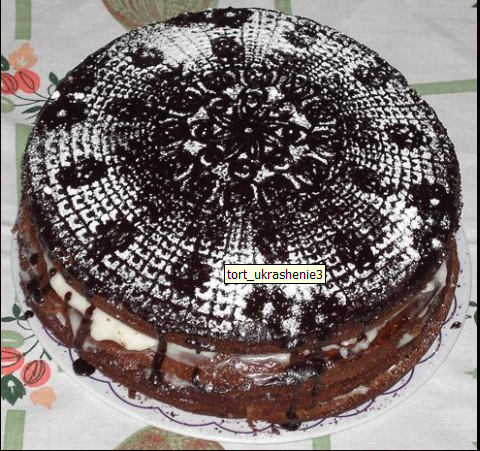 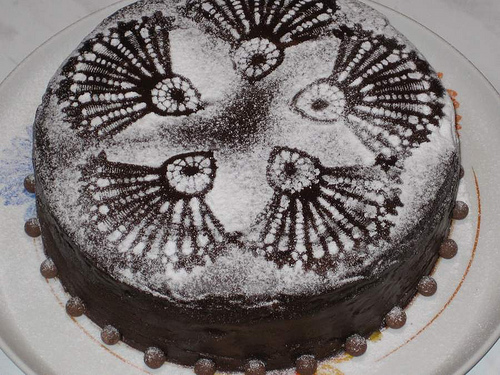 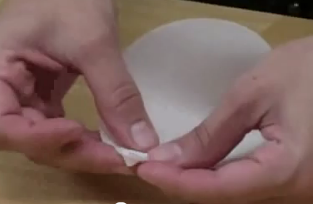 Изготовление корнетика.
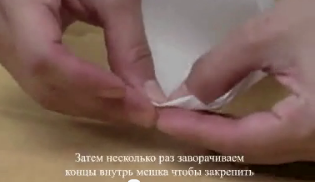 Квадратный лист бумаги перегнуть по диагонали  и разрезать по перегибу.
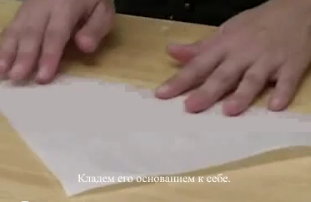 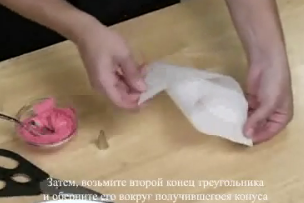 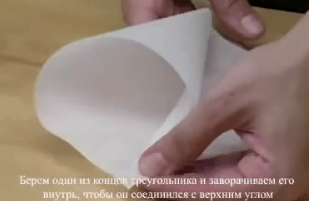 Подвернуть острые углы  треугольника 
к его вершине
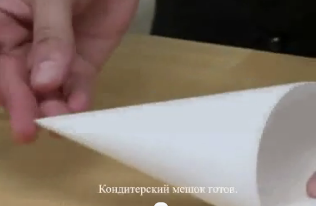 3. Совместите все  уголки и несколько раз 
заверните их  внутрь кулёчка
Практическое задание.
Приготовить белковый крем по инструкционной карте.
Изготовить корнетики.
Окрасить крем 
Оформить корж.
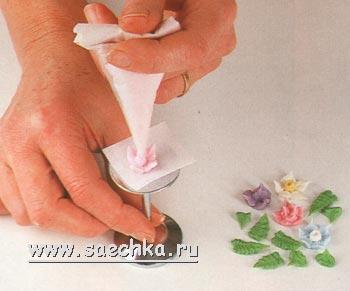 Наши достижения.
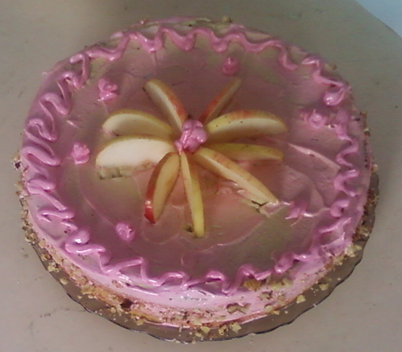 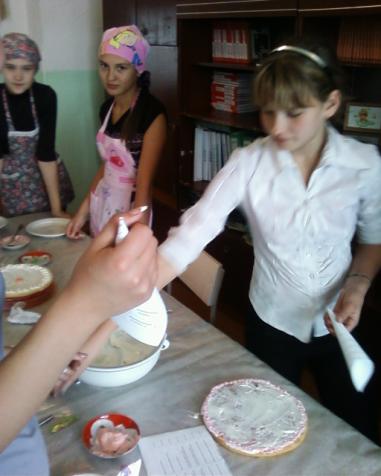 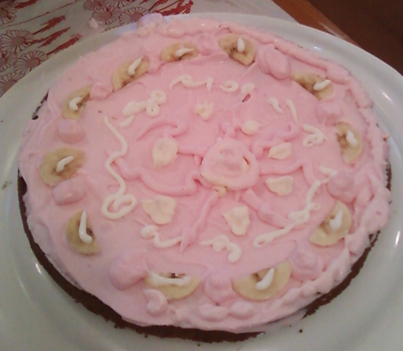 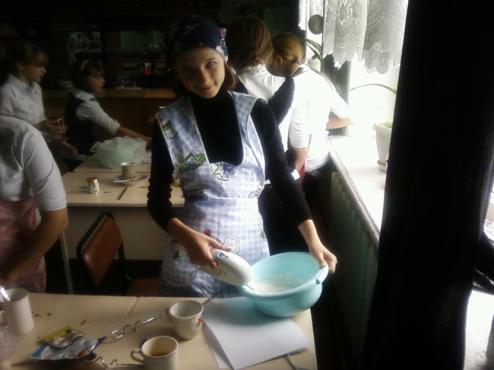 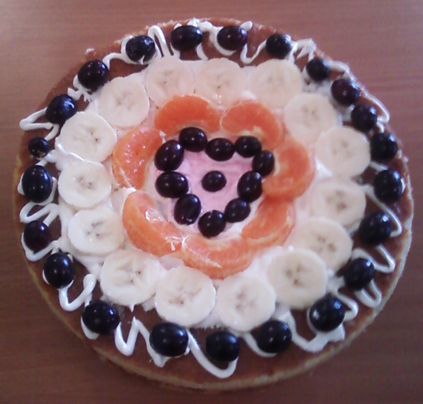 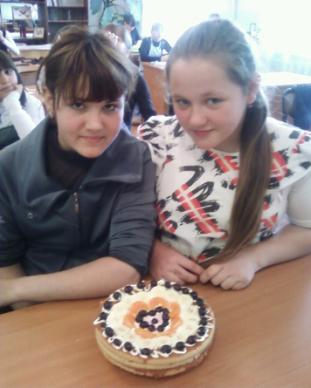